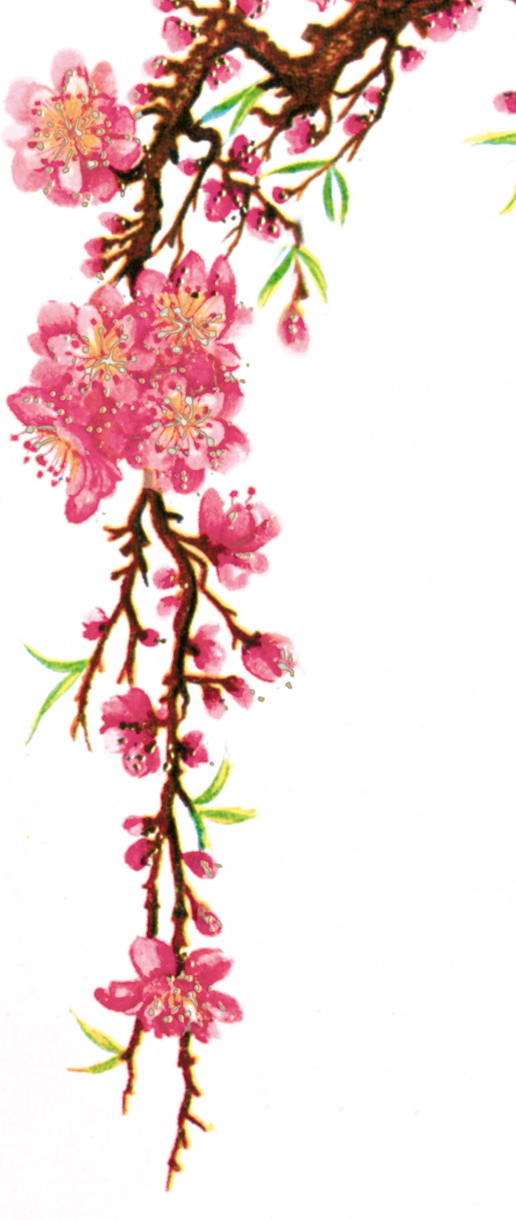 Âm nhạc lớp 3A
Bài:   Chị Ong Nâu và em bé
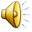 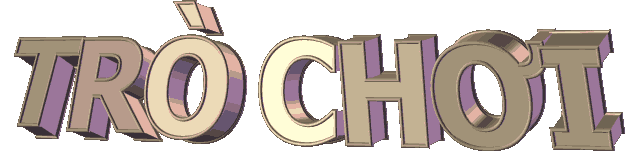 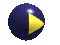 1
2
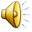 3
4
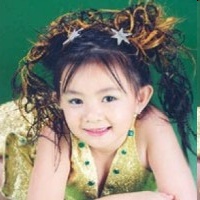 Chị ong nâu và em béNhạc và lời : Tân Huyền
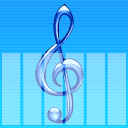 Âm nhạc
- Ôn tập bài hát  Chị Ong Nâu và em bé 
         -  Nghe nhạc
Âm nhạc
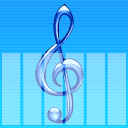 - Ôn tập bài hát  Chị Ong Nâu và em bé 
      - Nghe nhạc
Đọc lời ca:
Trời  xanh xanh xanh xanh xanh/ Chị Ong bay nhanh bay nhanh/
Hoa nở những cánh thắm/ Đi tìm mật trĩu nặng/
Chị Ong uốn mình qua/ Nghiêng đôi cánh chào hoa/

Bé ngoan của chị ơi / Hôm nay trời nắng tươi/
Chị bay đi tìm nhuỵ / Làm mật ong nuôi đời/
Chị vâng theo bố mẹ / Chăm làm không nên lười/
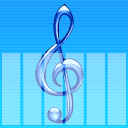 Âm nhạc
-  Ôn tập bài hát  Chị Ong Nâu và em bé                -  Nghe nhạc
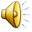 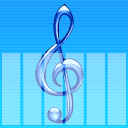 Âm nhạc
-  Ôn tập bài hát  Chị Ong Nâu và em bé                -  Nghe nhạc
Học hát lời 2:
Trời  xanh xanh xanh xanh xanh/ Chị Ong bay nhanh bay nhanh/
Hoa nở những cánh thắm/ Đi tìm mật trĩu nặng/
Chị Ong uốn mình qua/ Nghiêng đôi cánh chào hoa/

Bé ngoan của chị ơi / Hôm nay trời nắng tươi/
Chị bay đi tìm nhuỵ / Làm mật ong nuôi đời/
Chị vâng theo bố mẹ/ Chăm làm không nên lười/
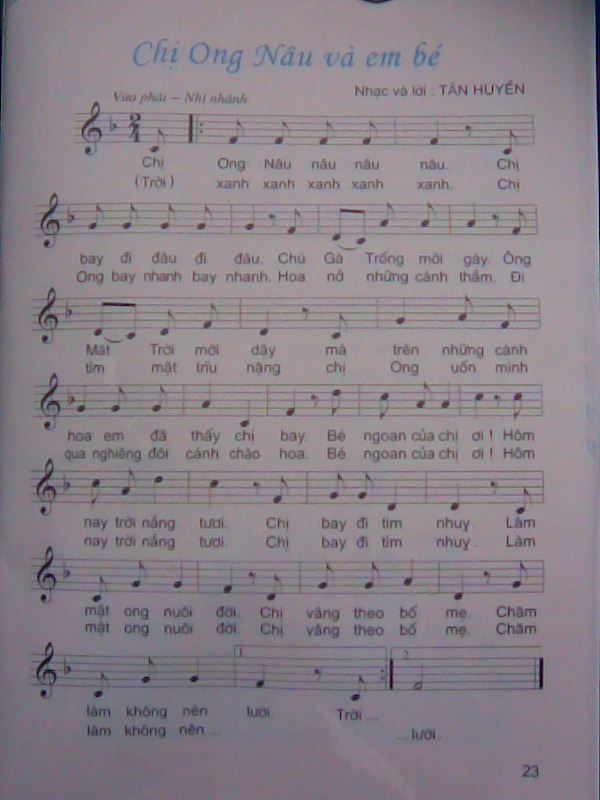 Âm nhạc
- Học hát :  Bài Chị Ong Nâu và em bé ( lời 2)
                -  Nghe nhạc
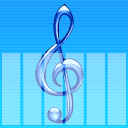 Âm nhạc
-  Ôn tập bài hát  Chị Ong Nâu và em bé                -  Nghe nhạc
Học hát lời 2:
Trời  xanh xanh xanh xanh xanh/ Chị Ong bay nhanh bay nhanh/
Hoa nở những cánh thắm/ Đi tìm mật trĩu nặng/
Chị Ong uốn mình qua/ Nghiêng đôi cánh chào hoa/

Bé ngoan của chị ơi / Hôm nay trời nắng tươi/
Chị bay đi tìm nhuỵ / Làm mật ong nuôi đời/
Chị vâng theo bố mẹ/ Chăm làm không nên lười/
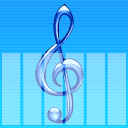 Hát nối tiếp:
     Tổ 1:    Chị Ong Nâu nâu nâu nâu/ Chị bay đi đâu đi đâu/
     Tổ 2:   Chú Gà Trống mới gáy/ Ông Mặt Trời mới dậy/
     Tổ 3:   Mà trên những cành hoa / Em đã thấy chị bay/

 Cả lớp:   Bé ngoan của chị ơi/ Hôm nay trời nắng tươi/
                 Chị bay đi tìm nhuỵ/ Làm mật ong nuôi đời/
                 Chị vâng theo bố mẹ/ Chăm làm không nên lười/
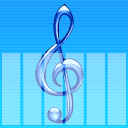 Âm nhạc
-  Ôn tập bài hát  Chị Ong Nâu và em bé                -  Nghe nhạc
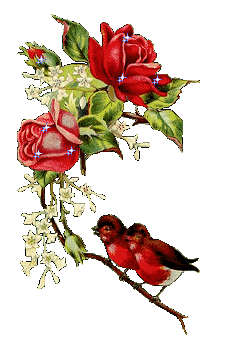 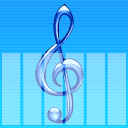 Âm nhạc
- Ôn tập bài hát  Chị Ong Nâu và em bé 
         -  Nghe nhạc